Management by competencies
Theory of vitality
MbC Motivation
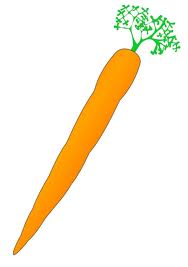 2
MbC Introduction
[Speaker Notes: MbC is designed to help companies (institutions, teams, families) to achieve vitality
MbC is suitable for working with high added value – IT companies
Vital company is a company which is sustainably successful
Successful company is a company which achieve its business goals
Sustainably successful, i.e. vital company is a company where attaining of contemporary goals does not diminish the chance to achieve its goals in the future.]
MbC Presumptions and Principles
3
MbC Introduction
[Speaker Notes: INTRO: What has all companies in common? (People).
You can use MbC also in your departement – no mather if whole company uses MbC or not.]
What is MbC?
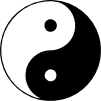 4
MbC Introduction
[Speaker Notes: Synergistic effect
re – result of effort, pi – person i
re(p1+...+pn) > re(p1)+ ... +re(pn)]
Two elements of Vitality
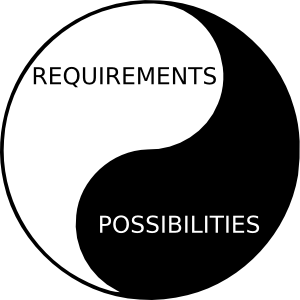 vitality = possibilities + requirements
(C) J. Plamínek
5
Vitality and Competence
What is competence?
Competence of a person is sum of 
job performance, i.e. human labor, and
potential, i.e. human resources
Competence ought to be always contemplated in the context of certain task to be performed
6
Vitality and Competence
[Speaker Notes: Competencies has to be always necessary to accomplish certain task performed within company to achieve though partially at least one objective. If they are not, they are irrelevant and has to be out of scope.]
Two elements of Competence
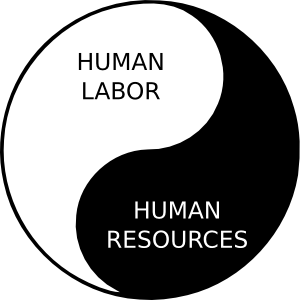 competence= resources + labor
(C) J. Plamínek
7
Vitality and Competence
[Speaker Notes: Labor – what he/she really does
Resource – what he/she can do.]
Vitality and Competence
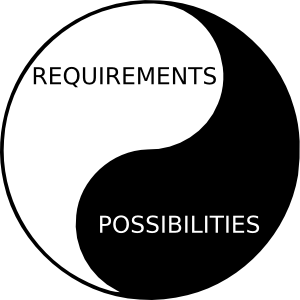 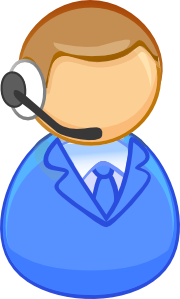 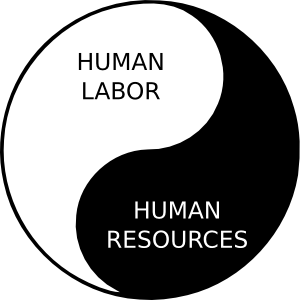 Company
level of vitality ~ set of competencies
8
Vitality and Competence
[Speaker Notes: vitality and competence is analogy

differences:
 * in scale: vitality concerns whole company whereas competence deals with single person
 * in use: vitality is about harmony of what company wants and can, whereas competence is about harmony of what one is able to do and what one really does

however, the consequences are the same for the both. company which does not develop its possibilities cannot be sustainably successful and the same holds for single person.]
Success and Relationships
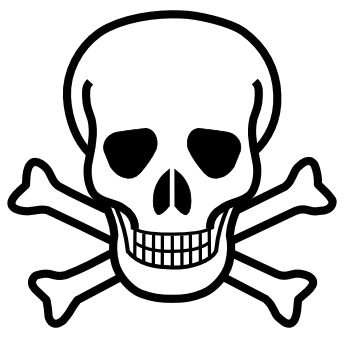 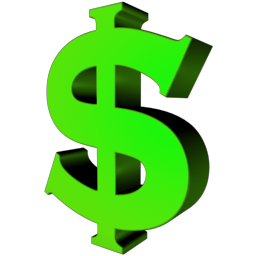 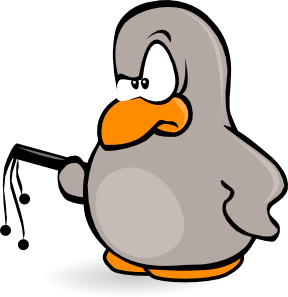 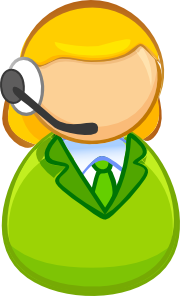 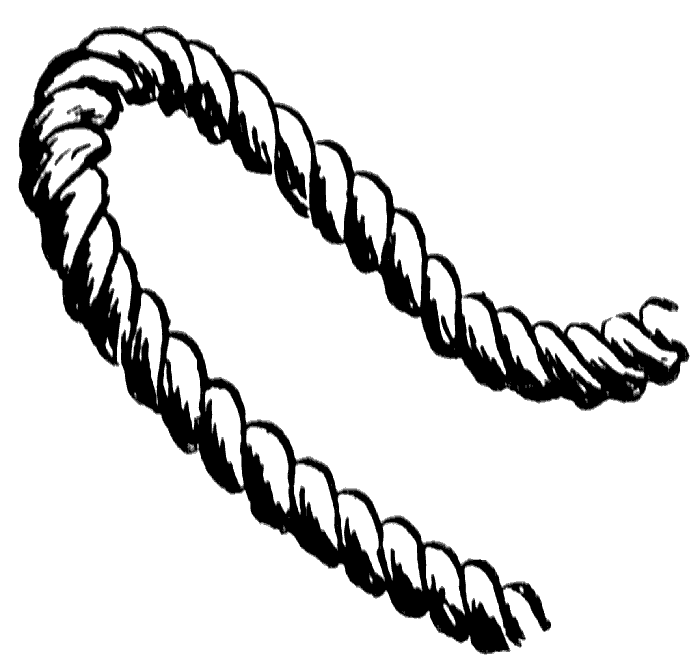 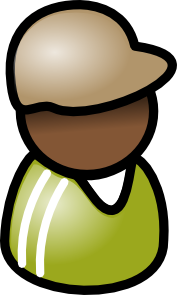 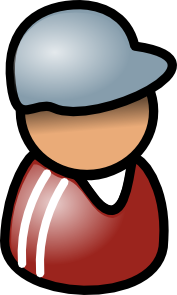 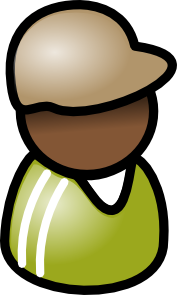 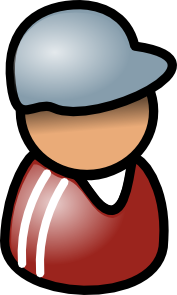 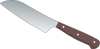 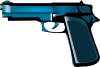 9
Company culture
Relationship
+
=E
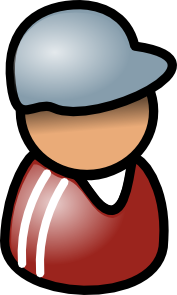 cre(          )
cre > 0 ... relationship efficiency coefficient
E ... resulting effect
10
Company culture
Types of Relationships
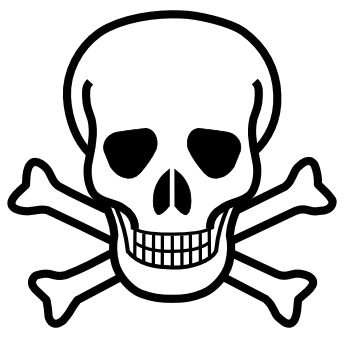 =E
+
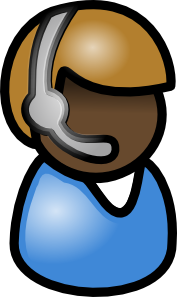 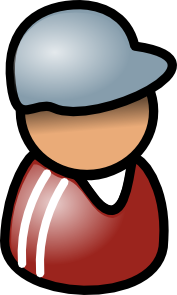 cre(          )
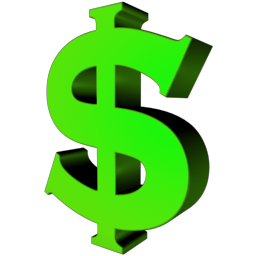 11
Company culture
[Speaker Notes: TODO rozvinout]
Company culture
cre( f1+f2 )=E
interpersonal relationships
work environment
vision clarity
leader authority
organizational structure
level of formality
Benefits
work/life balance
12
Company culture
Synergistic companyculture
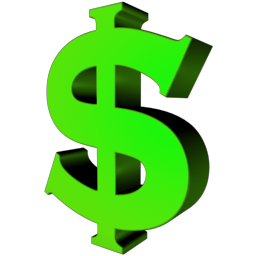 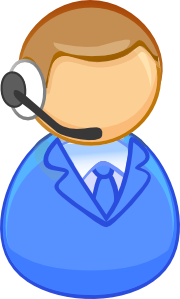 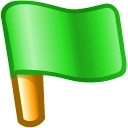 13
Company culture
Chaotic company culture
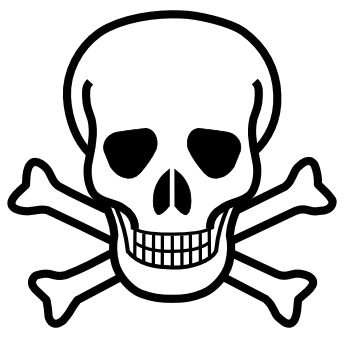 14
Company culture
Company culture management
15
Company culture
Company culture management  objectives
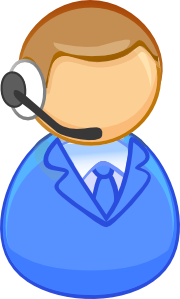 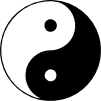 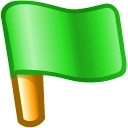 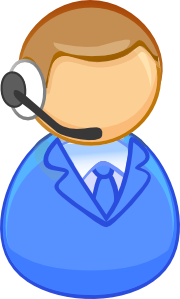 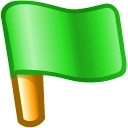 crisis
equilibrium
stability
vitality
16
Company culture
[Speaker Notes: TODO: by people to achieve equi, then by thoughts

and how to do that is the subject of few forthcoming lectures]
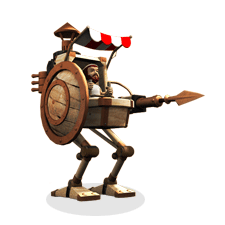 Theory of Vitality
The existence of organism has to be gradually (inspired by ecosystems observations)
17
Theory of Vitality
Vital signs
18
Theory of Vitality
[Speaker Notes: when the usefulness and effectivity is built, the balanced state is reached
the ability to reached new equilibrium can be called stability
dynamics is about innovation, finding new procedures, new markets]
Pyramid of Vitality
Theory of Vitality describes a strategy of building a vital company!
(C) J. Plamínek
19
Theory of Vitality
Theory of limitations
The order of the pyramid is
Logical
Not possible to accomplish to 100%
None of the vital signs can be developed to 100%
We improve it until it has any limitations
That leads to  sequence of “curative” interventions
The sequence
no
Dynamics?
Stability!
yes
no
yes
Stability?
Dynamics!
Usefulness?
yes
Effectivity!
no
consultation
Usefulness!
no
yes
Effectivity?
Synergistic companyculture
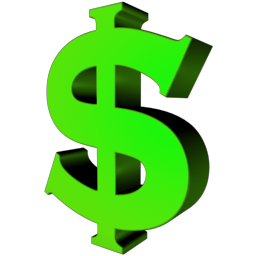 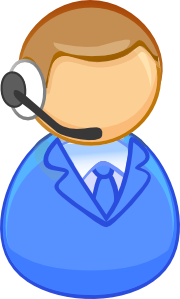 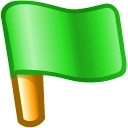 22
Company culture
The company driven by ideas
It is necessary to “decompose” the ideas
Motivation is the basement for listening ideas
Different people are willing to wait different time
Motivation must be designed for concrete position
The road of ideas
Strategy
Long term goals
The company
Middle term goals
departements
Short term goals
groups
Actual tasks
employees
Political barriers
Fight for the 
Power
Influence
Money
Support of the high management is the key to vitality
Proceses
All processes must be done for OUTPUT
Output is giving the money and profit
Limit the power of OPE and Controlling
Administration
Forms filling
Other non productive tasks
But it is need to have feed back!!!
Management of the processes
Needs to be separated from the sources
Only one owner of the problem (project manager)
At last one more level of the sub-process
More levels adds more problems
More levels needs more owners
The space for non-profit tasks
Management of the sources
As many levels as necessary
Each manager should have at last 5 subordinates
Manager is the keeper of the human resources
Coach
Trainer
Consultant
Human sources in MbC
Three types of HR
Quality
What we are
Can not be changed, only accepted
Attitude
What we believe in and what we want
Abilities
What we know and what we have learned
Suggestibility of human resources
Possibility of influence
conscious
Attitudes and abilities
Learned source
unconscious
Qualities
Differ.
Hereditary source
shared
Strategy of HR development
This is the most dangerous
Sufficient
Abilities
Insufficient
Unfavorable
Favorable
Attitudes
Management of HR in MbC
The target is not to exhaust the sources
The management of HR must be
Efficient
Effective
The potential and the performance need to be in a harmony
The goose can produce the golden eggs till it lives
Pyramid of culture
We need to apply the theory of limitations
Integration under company’s ideas
Harmony between requested and real abilities of the people
Loyalty to company’s ideas